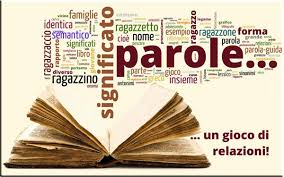 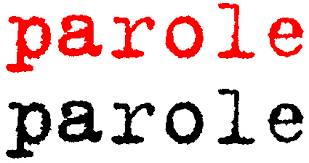 Parole italiane in greco
Dipartimento di lingua e filologia italiana
Primo semestre- lingua italiana i
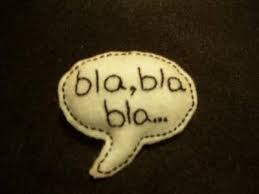 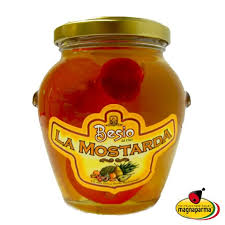 ΦΑΓΗΤΟ
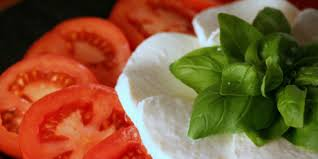 γαρνιτούρα guarnituraγκαζόζα gasosa, θηλυκό του επιθέτου gasoso (= αεριούχος)γρανίτα granita < grano (= κόκκος, σπόρος)καντίνα cantinaκαραμέλα caramella < λατινικό cannamella (= ζαχαροκάλαμο)καρμπονάρα carbonaraκολατσιό colazioneκομπόστα composta < λατινικό compositum (= σύνθετο)κονσέρβα conserva < λατινικό conservo (= φυλάω, συντηρώ)λεμόνι limone < περσικό limunμουρταδέλα mortadella < λατινικό murtatum (= αναμεμιγμένος με μύρτο) < mur­tum (= μύρτο)μουστάρδα mostarda (= σινάπι)μπαγκέτα bacchetta (= ράβδος)μπίρα birra < γερμανικό Bierμπισκότο biscotto (= αυτό που έχει ψηθεί δυο φορές, το διπλοψημένο)μπρόκολο broccolo < brocco (= βλαστός)
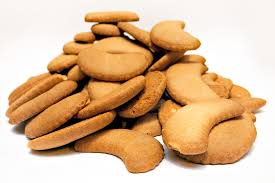 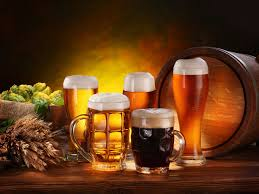 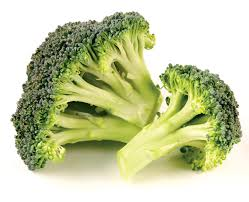 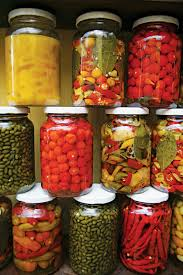 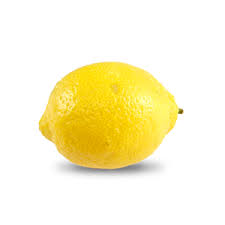 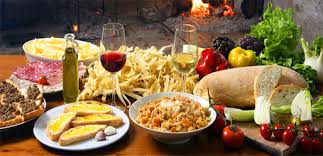 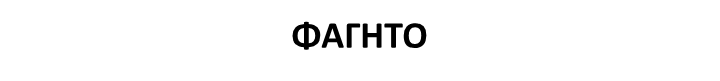 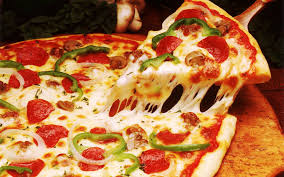 νεράντζι naranza < αραβικό naranj < περσικό narang < αρχαίο ινδικό naranga
ντομάτα tomata < ισπανικό tomata < μεξικανικό tomatl
πασατέμπος < φράση passa tempo < passo (= περνώ) + tempo (= χρόνος, ώρα)
παστέλι pastello < pasta
παστίλια pastiglia
παστίτσιο pasticcio
πέτσα pezza (= τεμάχιο)
πικάντικος piccante (= δριμύς, δηκτικός) < piccare < picca (= αιχμή)
πίτσα pizza
πορτοκάλι portogallo
ραδίκι radicchio < λατινικό radix (= ρίζα)
σαλάμι salame < salare (= αλατίζω) < sale (= αλάτι) < λατινικό sal,-lis (= αλάτι)
σαλάτα insalata (= αλατισμένη) < λατινικό sal,-lis (= αλάτι)
σάλτσα salsa < λατινικό salsa (= αλμυρή) < sal,-lis (= αλάτι)
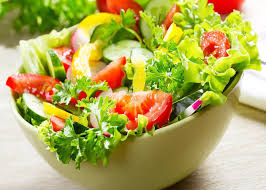 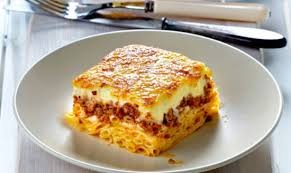 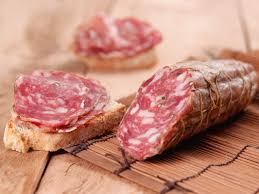 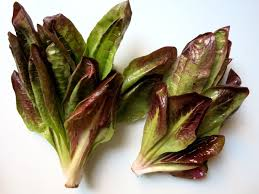 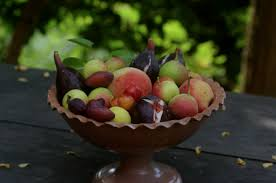 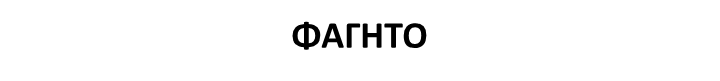 σερβιτόρος servitore (= υπηρέτης) < λατινικό servio (= υπηρετώ)
σόδα soda
σούπα zuppa
τρατάρω trattare (= φιλεύω)
φέτα fetta (= τεμάχιο)
φιλέτο filetto < filo (= νήμα)
φράουλα fragola
φρέσκος fresco (= δροσερός, νωπός), λέξη γερμανικής προέλευσης
φρουτιέρα fruttiera (= οπωροθήκη)
φρούτο frutto < λατινικό fructus (= καρπός)
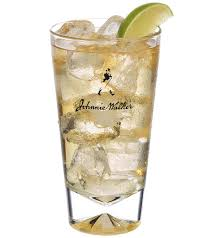 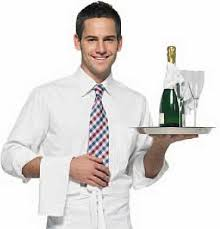 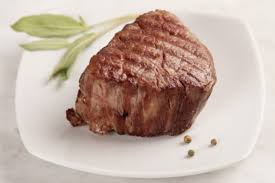 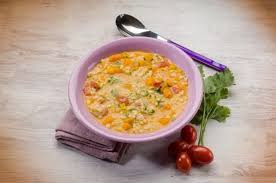 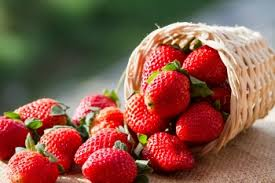 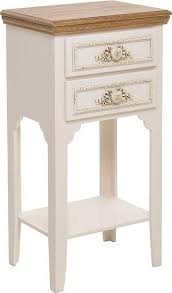 ΣΠΙΤΙ
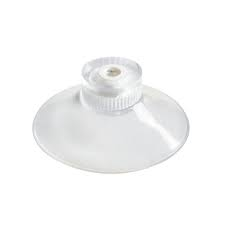 ακουαφόρτε acquaforte (= δυνατό νερό)
αντίκα antica, θηλυκό του επιθέτου antico (= παλαιός)
βάζο vaso (= αγγείο, δοχείο)
βαλίτσα valigia
βαρέλι barella
βεντάλια ventaglio
βεντούζα ventosa
βίλα villa
γλόμπος globo < λατινικό globus (= σφαιρικός)
κάδρο quadro < λατινικό quadrus (= τετράγωνος)
κασόνι cassone < cassa
κομοδίνο comodino
κουκέτα cuccetta
λουκέτο lucchetto < αρχαίο γερμανικό lok
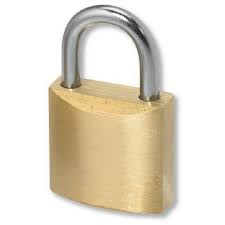 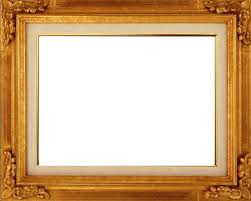 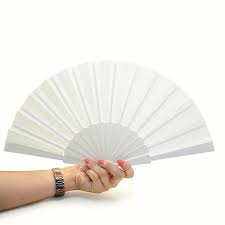 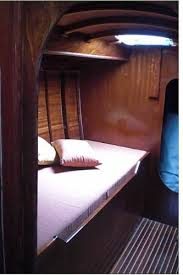 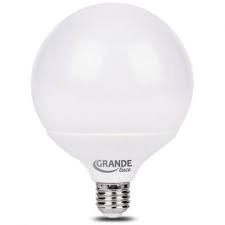 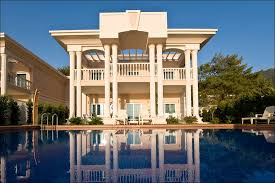 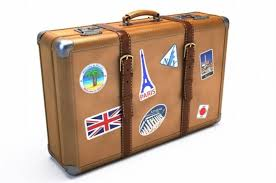 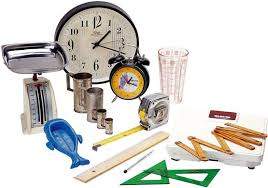 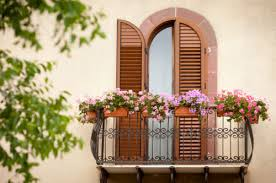 ΣΠΙΤΙ
μεζούρα misura ή mesura
μπαλκόνι balcone (= εξώστης) < αρχαίο γερμανικό balkon
ομπρέλα ombrella < λατινικό umbrella (= ομπρέλα) < umbra (= σκιά)
πάγκος banco (= θρανίο)
πακέτο pacchetto
παράγκα < μπαράκα < baracca (= παράπηγμα)
πετσέτα pezzetta
πολυθρόνα poltrona
πόμολο pomolo
πορσελάνη porcellana
σάλα sala < αρχαίο γερμανικό sal (= σπίτι)
σερβίτσιο servizio (= σκεύη τραπεζιού) < λατινικό servio (= υπηρετώ)
σπάγκος spago < λατινικό hispanicus (= ισπανικός)
σπίρτο spirto < spirito
ταράτσα terrazza
τελάρο telaro (= πλαίσιο, ιστός)
τσουκάλι zucca
φασίνα fascina
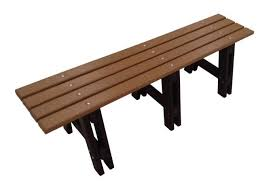 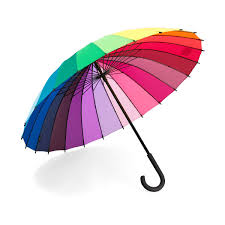 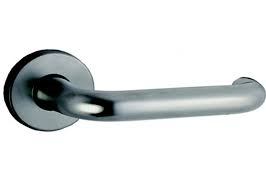 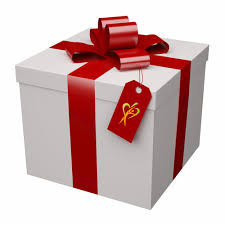 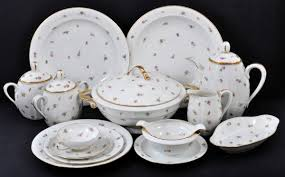 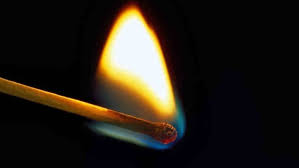 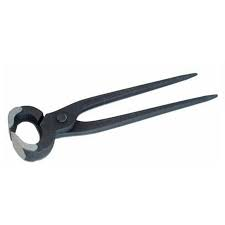 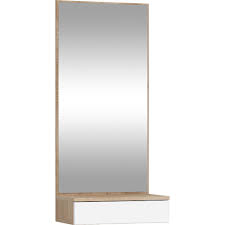 ΜΑΣΤΟΡΕΜΑΤΑ
γράσο grasso (= λίπος)
καδρόνι quadrone
καρότσα carrozza
λασκάρω lascare
λούστρο lustro (= λάμψη, στιλπνότητα)
μπάζα bazza (= όγκος χώματος)
μπρούντζος bronzo (= ορείχαλκος)
πέργολα pergola (= κληματαριά)
πινέλο penello < penis (= ουρά)
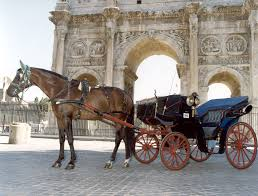 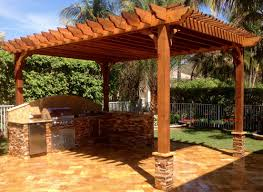 στόκος stocco
τανάλια tanaglia
τσάπα zappa (= σκαπάνη)
τσιμέντο cemento (= αμμοκονία) < λατινικό caementum (= ακατέργαστος λίθος)
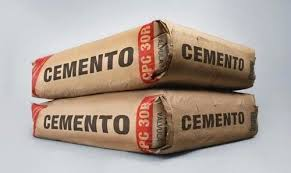 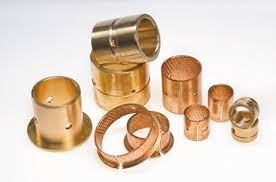 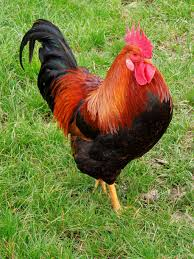 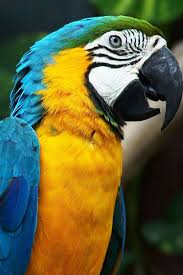 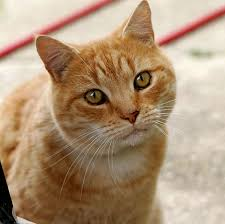 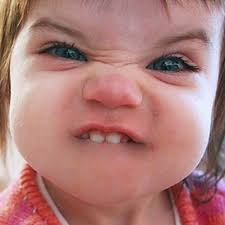 ΖΩΑ
ΜΕΡΗ ΣΩΜΑΤΟΣ
γάλος gallo
γάτα gatta < λατινικό catta
καρδερίνα cardellino
μπαμπουίνος babbuino
παπαγάλος papagallo
γκριμάτσα grimazza
κάλος callo < λατινικό callus ή callum
μπούστο busto (= στηθόδεσμος)
φράντζα frangia
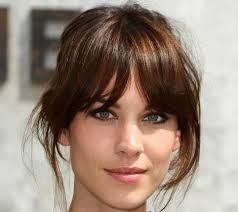 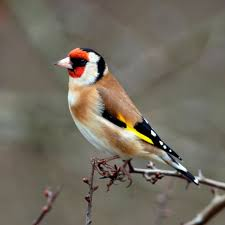 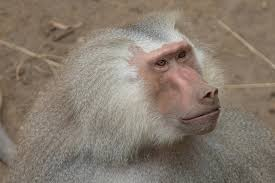 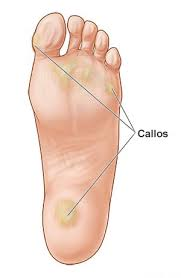 ΣΧΟΛΕΙΟ
ετικέτα etichetta < γαλλικό étiquette < αρχαίο γαλλικό estiquier (= συνδέω)
κασετίνα cassettina
μοτίβο motivo (= κίνητρο) < γαλλικό motif < λατινικό motivus < motus < movere (= κινώ)
μπίλια biglia (= σφαίρα μπιλιάρδου) < λατινικό bilia (= κορμός δέντρου)
φασαρία fassaria
ΧΡΩΜΑΤΑ
γκρίζος grigio
σκούρος oscuro < λατινικό obscurus (= σκοτεινός)
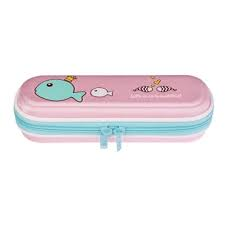 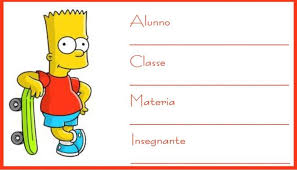 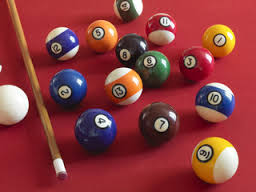 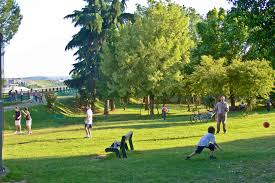 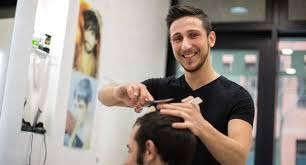 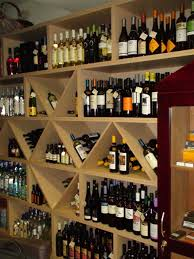 ΣΤΗ ΓΕΙΤΟΝΙΑ
κάβα cava
μπαρμπέρης barbiere (= κουρέας) < λατινικό barba (= γενειάδα)
μπόγιας boja (= δήμιος)
πάρκο parco (= περίφρακτος τόπος)
φουγάρο fogara
ΟΜΟΡΦΙΑ
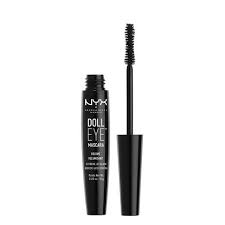 λιμάρω limare (= ακονίζω)
λούσο lusso < λατινικό luxus (= πολυτέλεια)
μασέλα mascella
μάσκαρα mascara
μόδα moda < λατινικό modus (= τρόπος)
μοντέλο modello < λατινικό modellus < modulus < modus (= τρόπος)
ντελικάτος delicato (= αβρός, κομψός) < λατινικό delicatus (= τρυφερός, αβρός)
περούκα perrucca < λατινικό pilus (= κόμη)
φιγούρα figura (= μορφή) < λατινικό fingo (= πλάθω, διαμορφώνω)
φινέτσα finezza
φίνος fino (= λεπτός, καθαρός, αγνός) < finis (= τέλος, όριο)
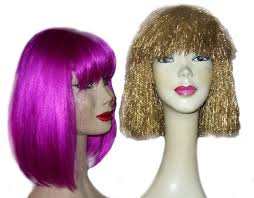 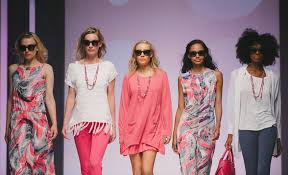 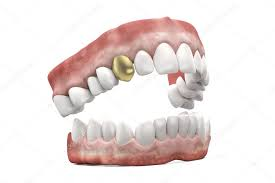 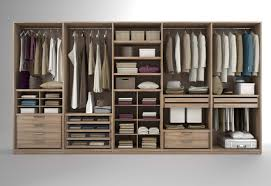 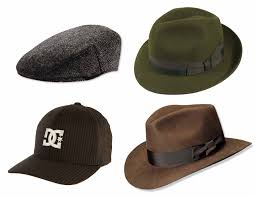 ΕΝΔΥΣΗ
γκαρνταρόμπα guardarobaγραβάτα cravatta < γαλλικό Cravate (= Κροάτης), επειδή αρχικά χρησιμοποιήθηκε α­πό τους Κροάτες ιππείςκάλτσα calzaκαπέλο cappelloκολάρο collaroκορδέλα cordellaκουστούμι < κοστούμι < costume (= συνήθεια, κουστούμι)λουστρίνι lustrino (= γυαλιστερό) < lustroπαλτό palto < γαλλικό paletot < αρχαίο αγγλικό paltokπαντελόνι < πανταλόνι < pantaloni < γαλλικό pantalonρόμπα roba (= φόρεμα) < αρχαίο γερμανικό raubaσκαρπίνι scarpino
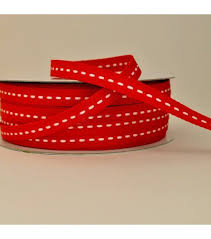 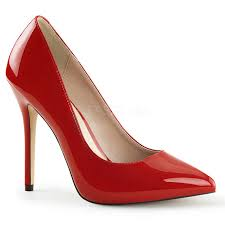 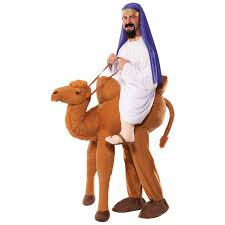 σκούφια scuffia
τακούνι taccone- tacco, tacchi
τιράντα tirante (= τραβηγμένος)
φιόγκος fiocco (= νιφάδα, κόμπος γραβάτας)
φούστα fusta (= γυναικείο ένδυμα)
φουστάνι fustagno, από το προάστιο του Καΐρου Fustat όπου υφαινόταν ορισμένο εί­δος πανιού
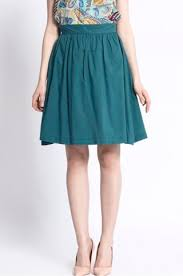 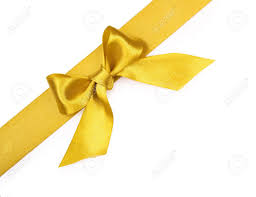 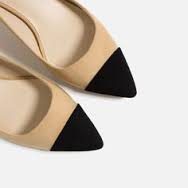 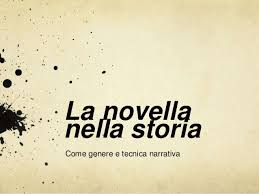 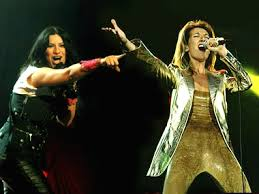 νούλα:  nulla, μηδενικό, χωρίς καμιά αξία

νούμερο:             numero, αριθμός
νουβέλα:             novella (=νέα), λογοτεχνικό είδος ενδιάμεσο ως προς την έκταση και την πλοκή, μεταξύ διηγήματος και μυθιστορήματος
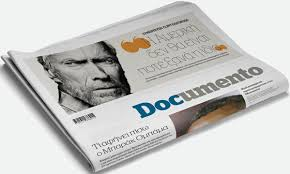 ντοκουμέντο:    documento, καθετί που χρησιμεύει ως απόδειξη, τεκμήριο
ντουέτο:              duetto, τραγούδι για δύο φωνές, διωδία
ντελίριο:              delirio, παραλήρημα

ντεμπουτάρω:  debuttare, κάνω την αρχή, τα πρώτα βήματα στη σταδιοδρομία μου
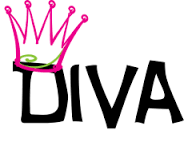 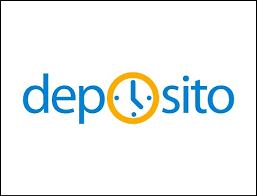 ντεπόζιτο:           deposito, δοχείο για εναποθήκευση νερού ή άλλου υγρού, χρηματικό ποσό σε χέρια τρίτου για φύλαξη

ντίβα:   diva (=θεά), διάσημη τραγουδίστρια ή ηθοποιός
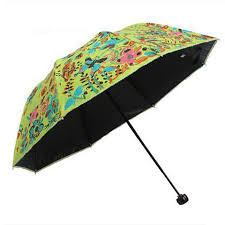 ντούρος: duro, σκληρός, άκαμπτος, γερός, ίσιος, ευθυτενής
ντους:   doccia, μπάνιο, πλύσιμο του σώματος με εξακόντιση νερού, ειδική υδραυλική εγκατάσταση στο χώρο του μπάνιου που εξακοντίζει νερό
Ντούτσε:  duce, αρχηγός για το Μουσολίνι
ντρόγκα: droga, ναρκωτική ουσία, το ναρκωτικό
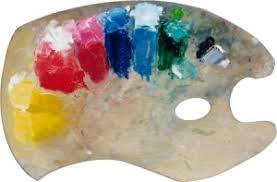 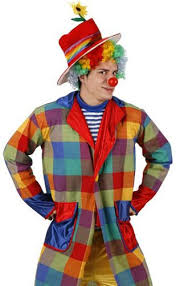 παλαμάρι:  palamaro, χοντρό σκοινί της πρύμνης για δέσιμο του πλοίου στη στεριά, κάλως
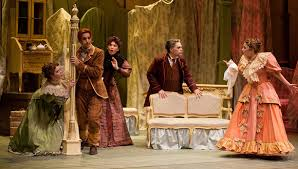 παλέτα:  paletta, πινακίδα όπου ο ζωγράφος ανακατεύει τα χρώματα, η χρωματική κλίμακα που χρησιμοποιεί καλλιτέχνης
παλιάτσος: pagliaccio, μίμος πανηγυριών ή τσίρκων, γελωτοποιός
ουρλιάζω: urlare, βγάζω άγρια φωνή, ωρύομαι, σκούζω
ομπρέλα:  ombrella, ελαφρό φορητό κατασκεύασμα για ατομική προφύλαξη από τη βροχή ή από τον ήλιο
όπερα μπούφα: opera buffa (= κωμική όπερα), είδος κωμικής όπερας
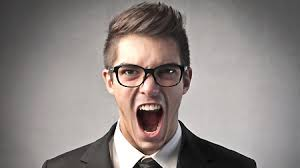 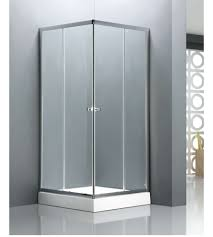 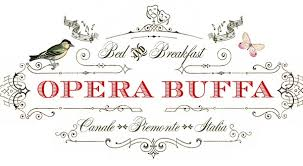 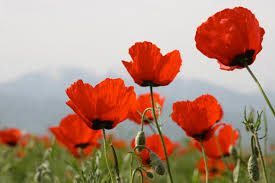 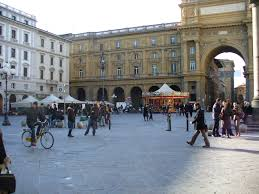 παντεσπάνι: pan di Spagna (=ψωμί της Ισπανίας), είδος γλυκίσματος από αλεύρι, αβγά και ζάχαρη
παπαράτσι: paparazzo, φωτορεπόρτερ, για γεγονότα πολιτικά, κοσμικά κτλ.
παπαρούνα: papaverone, το φυτό μήκων η ροιάς, αγριολούλουδο με κατακόκκινα πέταλα
παράγκα: baracca, ξύλινο παράπηγμα
παραμάνα: paramano, είδος καρφίτσας ασφαλείας
παρασόλι: parasole, ομπρέλα για προφύλαξη από τον ήλιο
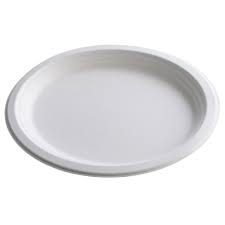 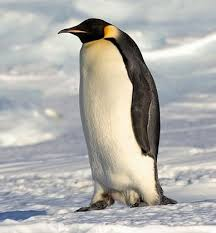 παρτιτούρα: partitura, τετράδιο ή βιβλίο με τα μέρη μουσικής συνθέσεως γραμμένα σε πεντάγραμμο
παστέλι: pastello, είδος γλυκίσματος από μέλι και σουσάμι
πέρλα:  perla, το μαργαριτάρι
πιάτο:   piatto, σκεύος στο οποίο σερβίρεται φαγητό
πιάτσα: piazza, πλατεία, αγορά, παζάρι
πιγκουΐνος: pinguino, στεγανόποδο πτηνό των αρκτικών θαλασσών τρεφόμενο με ψάρια
πιένα:  piena (= γεμάτος), συρροή κόσμου σε θέατρο, συναυλία κτλ
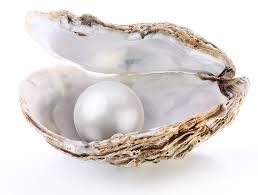 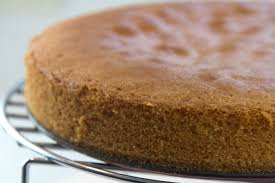 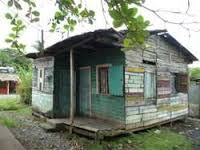 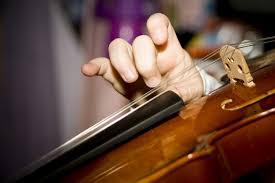 πιτσικάτο: pizzicato, παραγωγή ήχου από έγχορδα όργανα με νύξη των χορδών
πιτσιρίκα: piccirillo, μικρό και ζωηρό παιδί
πιτσούνι: piccione,  ο νεοσσός του περιστεριού, όμορφο κοριτσόπουλο
πολυθρόνα: poltrona, αναπαυτικό κάθισμα με πλάτη και μπράτσα, για ένα άτομο
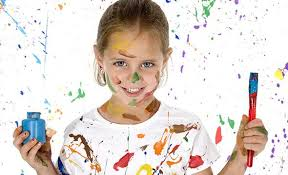 προβάρω:  provare, κάνω πρόβα, δοκιμάζω
ακουαρέλα: acquarella, είδος ζωγραφικής με χρώματα διαλυμένα σε νερό, υδατογραφία
αμολάω: (am)mollare, ξαμολάω, απολύω, αποδεσμεύω, αφήνω ελεύθερο, ορμώ, τρέχω
αφίσα: affissa, τοιχοκολλούμενο έντυπο, συνήθως εικονογραφημένο, με περιεχόμενο πολιτικό ή διαφημιστικό
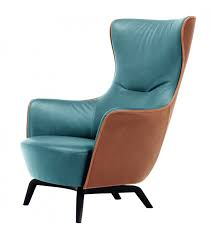 βαγόνι: vagone, όχημα σιδηροδρόμου ή τροχιοδρόμου, το φορτίο που μπορεί να περιλάβει ένα τέτοιο όχημα
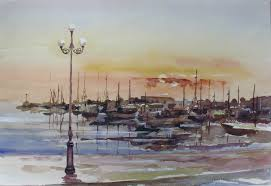 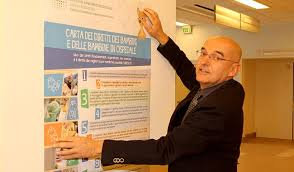 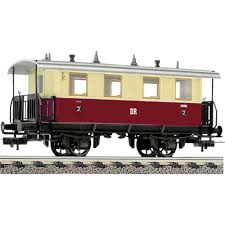 μπόμπιρας: bombero, το έντομο σφήκα, παιδί μικρού αναστήματος, ανήσυχο και πανέξυπνο
μπομπονιέρα:   bonboniera, κουτί ή μικρή συσκευασία με κουφέτα που μοιράζεται σε γάμους ή βαφτίσια
μποναμάς: bona-mano (= καλό χέρι), δώρο για το νέο έτος, φιλοδώρημα
μπονόρα: a buon’ora, νωρίς το πρωί
κόρτε corte, ερωτοτροπία
κόστα:  costa, η ακτή
κοστίζω: costare, έχω ορισμένη εμπορική αξία, στοιχίζω
κότερο: cotero, μικρό ιδιωτικό σκάφος, γιοτ
κουζίνα: cucina, ειδικό δωμάτιο του σπιτιού, ή ειδικός χώρος εστιατορίου, πλοίου κτλ., με κατάλληλες εγκαταστάσεις για την προετοιμασία και το μαγείρεμα του φαγητού, ηλεκτρική συσκευή για μαγείρεμα, ιδιαίτερος τρόπος μαγειρέματος, μαγειρική
μπουκάρω: μπουκάρω, εισπλέω ορμητικά από την μπούκα, το στόμιο λιμανιού
μαγαζί: magazzino, εμπορικό κατάστημα, εργαστήριο
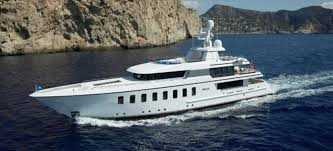 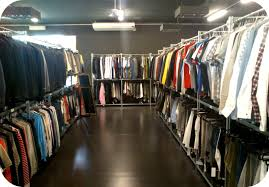 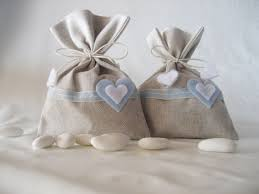 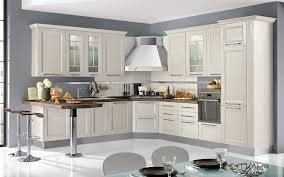 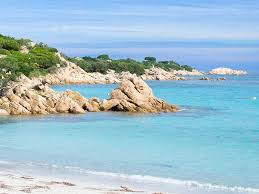 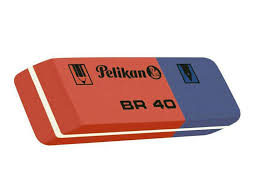 βεντέτα: vendetta (= εκδίκηση), έθιμο κατά το οποίο, σε περίπτωση προσβολής της τιμής ή της ζωής
Βίρα: virare (= τραβώ), τράβα/ σήκωνε (στα πλοία)
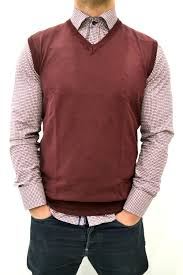 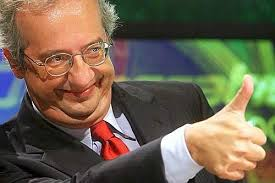 βόλτα: volta, στροφή, γύρος, μικρός περίπατος
γκραφίτι: graffito, graffio (= χάραγμα), επιγραφή ή παράσταση σε τοίχο, βράχο κ.α., ακιδογράφημα, τοιχογράφημα
γόμα:    gomma, κόλλα από κόμμι, γομολάστιχα
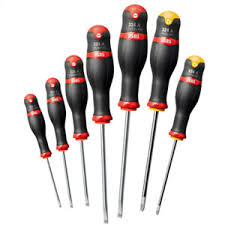 καζάκα: casaca, είδος γυναικείας ή ανδρικής μπλούζας, από χοντρό ύφασμα και χωρίς μανίκια
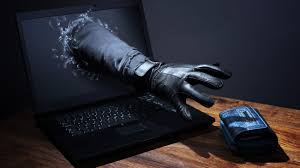 καλμάρω: calmare, καταπραΰνω, ηρεμίζω, ησυχάζω
Καπουτσίνος: cappuccino-cappuccio (= κουκούλα), μοναχός τάγματος της δυτικής εκκλησίας που φορεί χαρακτηριστική κουκούλα
καπρίτσ(ι)ο:  capriccio, ιδιοτροπία, πείσμα, παραξενιά, είδος μουσικής σύνθεσης
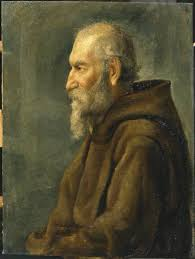 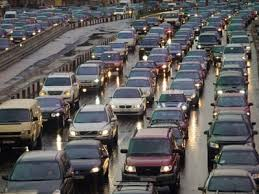 κατσαβίδι: caccia-vite, εργαλείο για βίδωμα ή ξεβίδωμα
κογιονάρω: coglionare, κοροϊδεύω
κόλπο: colpo, τέχνασμα, απάτη
κόλπος: colpo, αποπληξία, συμφόρηση